Les 2 Brandwonden
Eerst water de rest komt later
Brandwonden
Terugblik vorige les

Vragen:

1.Welke lagen kent de huid?
2.Welke functies kent de huid?
3.Welke oorzaken van een verbranding ken je?
4.Onder welke wondsoort(en)/groep(en) 
valt verbranding/brandwonden?
Brandwonden
Antwoorden:
1.opperhuid, lederhuid,onderhuids bindweefsel

2.
Bescherming tegen mechanisch geweld, binnen dringen van
	ziekteverwekkers ( bacteriën, virussen en andere schadelijke
	stoffen), straling ( pigment), uitdroging
Temperatuurregeling 
Zintuigfunctie
Vorming Vit .D

3.vuur/steekvlam, hete vloeistoffen, elektriciteit, bijtende/chemische stoffen, contact met hete voorwerpen

4. Thermische, straling- ,elektrische- en chemische wonden
Wat is een brandwond?
Een brandwond is:

 een gedeeltelijke of een volledige beschadiging van de
huid, die wordt veroorzaakt door inwerking van 
warmte, een chemische stof of elektriciteit, gedurende 
een bepaalde tijd, boven een bepaalde kritische 
temperatuur ( bij circa 40° Celsius beschadigt de huid 
al).
Wat is een brandwond?
Brandwonden zijn de meest ernstige 
verwondingen, die er bestaan en kunnen 
blijvende schade veroorzaken. 

De diepte van de brandwond hangt af van:
temperatuur,
inwerkingstijd van de hitte op de huid,
oorzaak van de verbranding (bijvoorbeeld hete vloeistof of vuur). 
plaats van de verbranding
leeftijd
Brandwonden
Risico’s :
Bij verbranding verliest de huid een deel van haar vitale functie’s:

warmteverlies: het lichaam verliest veel warmte omdat de huid de temperatuur niet kan vasthouden
vochtverlies: de huid kan het vocht niet tegenhouden
infectiegevaar: waar de huid defect is, kan door inwerking van bacteriën een infectie ontstaan.
Brandwonden
Vraag:

Welk onderscheid/classificatie
wordt gemaakt bij 
brandwonden?
Brandwonden
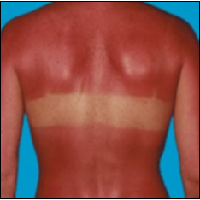 Eerstegraads

Oppervlakkige
   tweedegraads

Diepe tweedegraads

Derdegraads
categorie
kenmerken
Alleen de opperhuid is verbrand
wond is:
rood,
droog,
pijnlijk



Opperhuid is verbrand tot in lederhuid,
wond is:
glanzend rood, roze
blaar
nat
pijnlijk
voelt soepel
Eerstegraads




Oppervlakkige tweedegraads
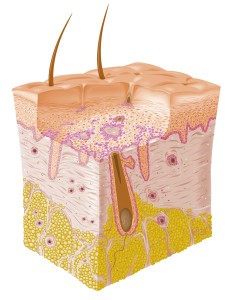 Brandwonden
categorie
kenmerken
De lederhuid is meer aangetast in
vergelijking met oppervlakkige 2e
rood/wit
nat
blaren
pijnlijk
voelt soepel










Zowel de opperhuid als de lederhuid zijn volledig
beschadigd tot in het onderhuids vetweefsel.
Wond is;
wit, beige tot donkerbruin
droog, leerachtig
nauwelijks pijnlijk
stug
Diepe tweedegraads










Derdegraads



Altijd contact wanneer huid
kapot is, bij blaren en derdegraads verbranding!
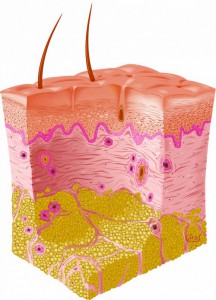 Brandwonden
Brandwonden
Regel van 9
Spoed:

Volwassene verbrand 
oppervlak van meer
dan 10%

Kind: meer dan 5%
Advies: “water de rest komt later”!
EHBO advies:
koel de wond eerst min. 10 minuten onder lauw stromend water, chemische verbranding min. 45 minuten

verwijder (knellende) kleding en sieraden

laat vastzittende kleren zitten, ga eventueel met kleding en al onder de lauwe douche.

Voorkom afkoeling

Bedek wonden met schone kompressen/doeken; niets op smeren

Grote wonden: niet eten en drinken; wacht op arts/ambu
Advies: “water de rest komt later”!
pijn bestrijding

snelle daling van temperatuur van de huid

beperking oedeemvorming

vermindering plasmaverlies uit de circulatie
    waardoor de shock minder ernstig verloopt
behandeling
Eerstegraads brandwonden:  genezen zonder specifieke behandeling
Oppervlakkige tweedegraads brandwonden: 
met intacte blaar: blaar  puncteren/verwijderen na 5 dagen,vetgaasverband (vaseline/biogaas/betadine)
met kapotte blaar:hydrocolloid of folie, blaar na 5 dagen verwijderen
Overige tweede- en derdegraads (grote en diepe brandwonden): Zilversulfadiazine creme (antibioticum)

Tetanus: geïndiceerd bij tweede- en derdegraads verbrandingen
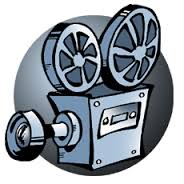 Brandwonden
https://www.youtube.com/watch?v=i7Y7UTv70k0